Pronomi(diretti,indiretti,combinati)
Pronomi Diretti
I pronomi personali, utilizzati per sostituire un nome (un oggetto o una persona),
 possono essere diretti o indiretti.

Pronomi diretti:  mi, ti, lo, la,   ci, vi, li, le

Svolgono la funzione di complemento oggetto.
Normalmente si trovano prima del verbo:
Es. Li ho chiamati (loro)      Non la conosco (lei)
Se ci sono due verbi, oppure il verbo è al gerundio o all'imperativo, seguono il verbo:
Es. Verrò a trovarti      Guardandola meglio, mi sembra di conoscerla.      Guardalo!
Possono unirsi anche all'avverbio "ecco":
Es. Eccola!
Pronomi Indiretti
Pronomi indiretti: mi - a me/ ti - a te/ gli - a lui/ le - a lei/     ci - a noi/ vi - a voi/ gli - a loro/
Svolgono la funzione di complemento di termine, si usano cioè quando il verbo è seguito da a.

ATTENZIONE: mi, ti, ci, vi sono uguali ai pronomi diretti!

Di solito precedono il verbo, tranne quando c'è un gerundio, un imperativo o un infinito:
Es. Non vi ho telefonato
Con l'imperativo formano una sola parola:
Es. Portami il libro!       Scrivigli!       
Costruzione con FARE + INFINITO: precedono il verbo FARE oppure, in presenza di gerundio o infinito,
possono seguirlo e formare una sola parola, o ancora, precedere il verbo principale:
Es. Mi faccio portare un caffè
Spesso si usano con il verbo ANDARE con significato di "aver voglia di", "desiderare". 
In questo caso, il verbo si coniuga alla III persona singolare o plurale (va, vanno):
Es. Ti va un caffè?       Non le va di uscire.      Non ci va di andare in vacanza.
      Gli spaghetti non le vanno.
Pronomi Combinati
Quando usiamo i pronomi personali diretti alla 3ª persona lo, la, li, le insieme ai pronomi personali indiretti mi, ti, gli, ci, vi, facciamo uso dei pronomi combinati.
Mi, ti, ci, vi davanti ai pronomi diretti diventano: me, te, ce, ve.Lo, la, li, le rimangono uguali.
Pronomi Combinati
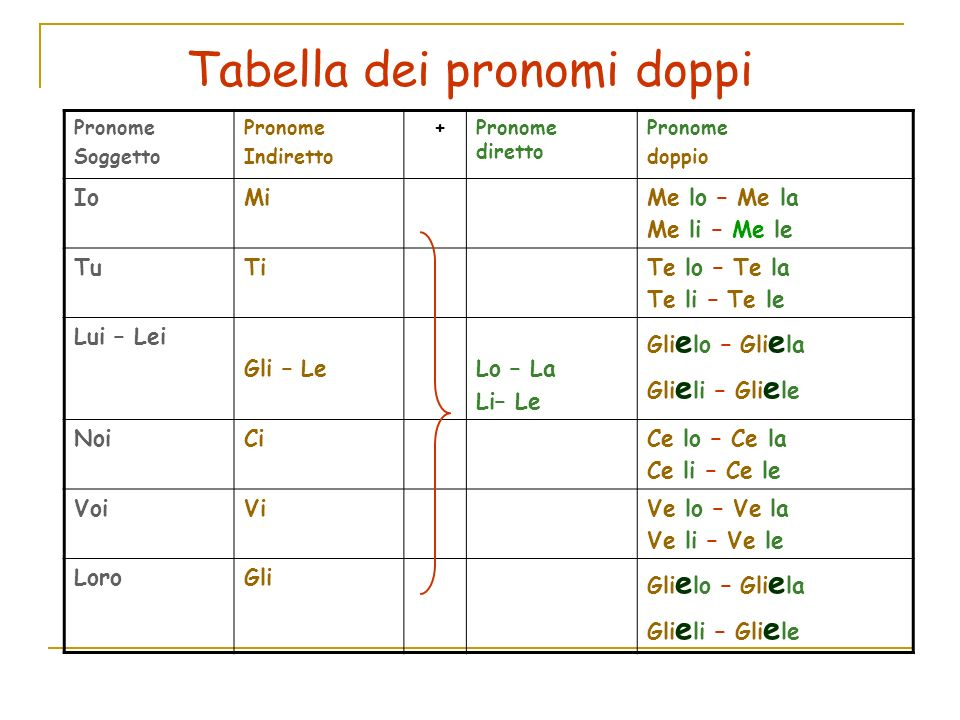 Pronomi Combinati
Qualche esempio:
– me lo ha detto/ me l’ha detto (= ha detto questo a me);
– te lo ricordo (= ricordo questa cosa a te);
– ve lo affido (= affido lui a voi);
– glielo dirò (= dirò questa cosa a lui, a lei o a loro)
– ve ne ho già parlato (= ho già parlato a voi di questa cosa)
Anche il pronome partitivo NE si può combinare con i pronomi diretti: 
Mi dia un po’ di quel pane.   (NE)   MI+NE   = ME NE dia un po’.
Gli ho portato tre libri.            (NE)    GLI+NE  = GLIENE ho portati tre.
Ti parlo dopo di questo progetto. (NE)    TI+NE  = TE NE parlo dopo.
Pronomi Combinati
I pronomi personali si possono combinare anche con ci (avverbio di luogo o pronome dimostrativo):
 
Qualche esempio:
– vi ci accompagno più tardi (= accompagno voi in quel luogo più tardi);
– ti ci vedo (= vedo te, immagino te in quel luogo o in quella situazione);
– non ci si crede (= non si crede a questa cosa);
– ce li porto (= io porto in quel luogo loro);
– quanti libri ci sono sul tavolo? Ce ne sono due (= sul tavolo ci sono due libri).
Pronomi Combinati
- Con i tempi composti:bisogna concordare il participio passato con il pronome diretto. I pronomi LO e LA si scrivono L’.